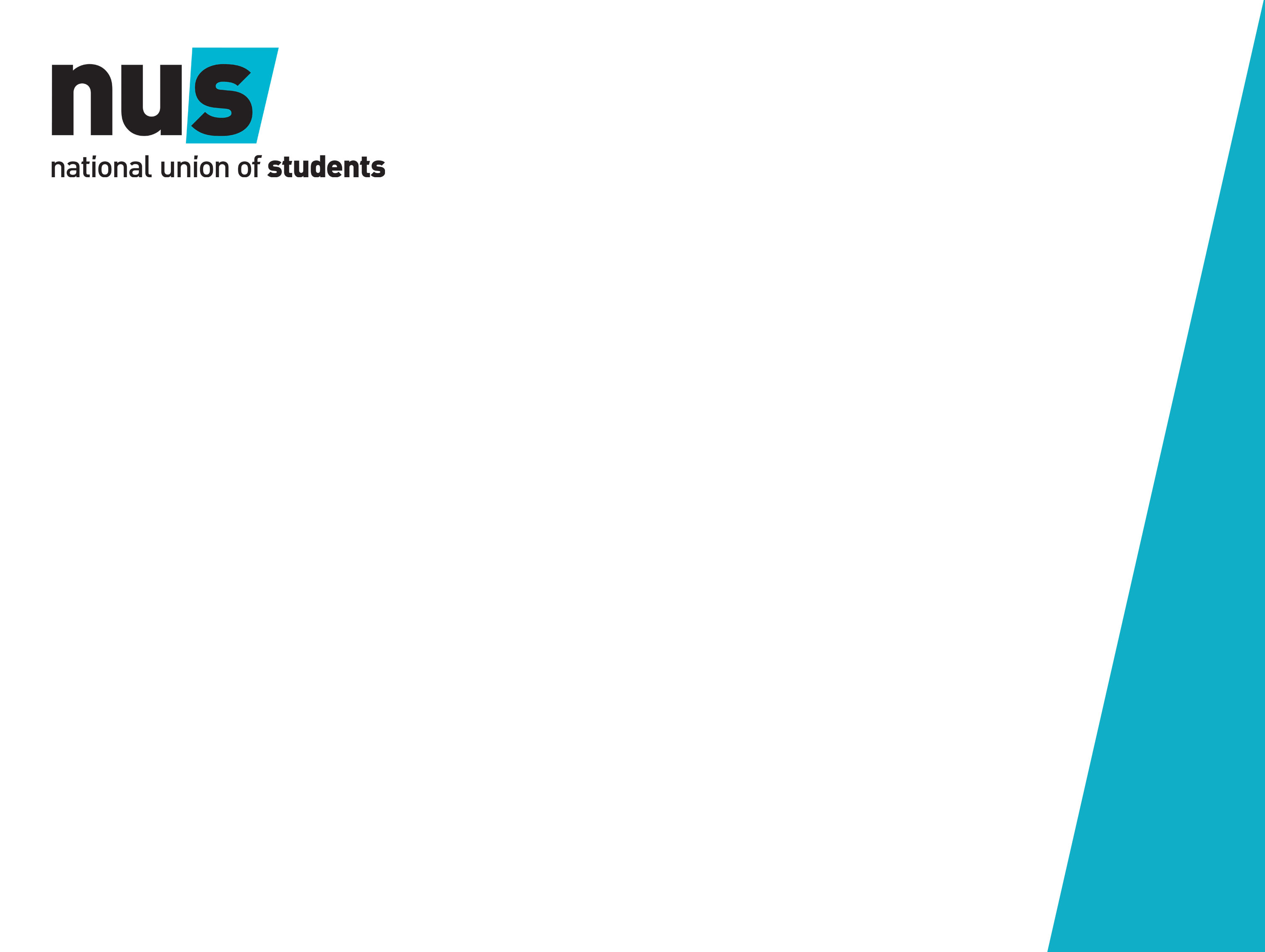 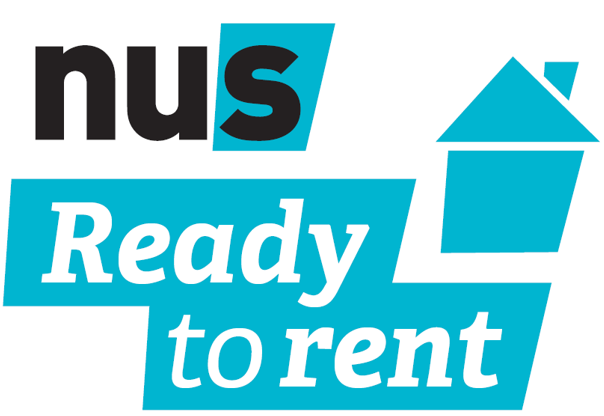 Barod i Rentu: Datrys problemau sy'n perthyn i Denantiaeth
(Lloegr a Chymru)
Hyfforddiant ar gyfer myfyrwyr sy'n rhentu
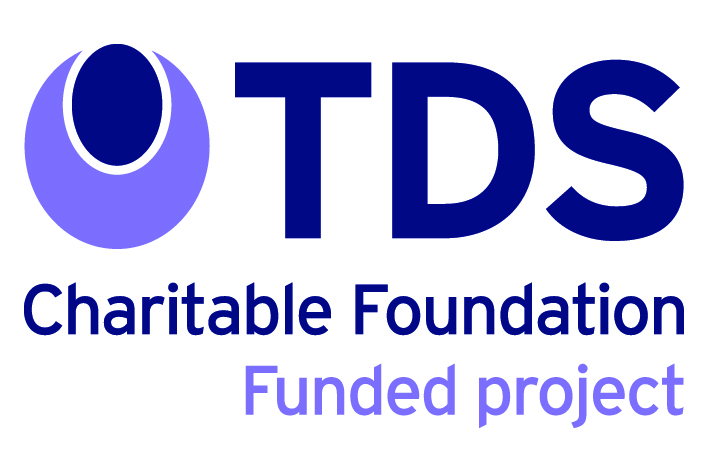 Sefyllfa rhentu myfyrwyr yn y DU
Canfu ymchwil gan UCM y canlynol:
Mae llai na hanner myfyrwyr yn teimlo eu bod yn gwybod beth yw eu hawliau
Mae dwy-ran-o-dair o fyfyrwyr yn teimlo nad ydynt yn cael digon o gymorth wrth fynd ati i rentu
Mae chwarter myfyrwyr yn teimlo'n "anfodlon" neu'n "anfodlon iawn" â'r modd y caiff eu cartrefi eu rheoli
Mae 76% o'r rheiny a gafodd arian wedi ei ddal yn ôl o'u blaendal yn meddwl fod hynny'n annheg; serch hynny dim ond 16% a lwyddodd i herio'r taliadau hyn

Adroddiad UCM: Cartrefi Addas ar gyfer Astudio (2014)
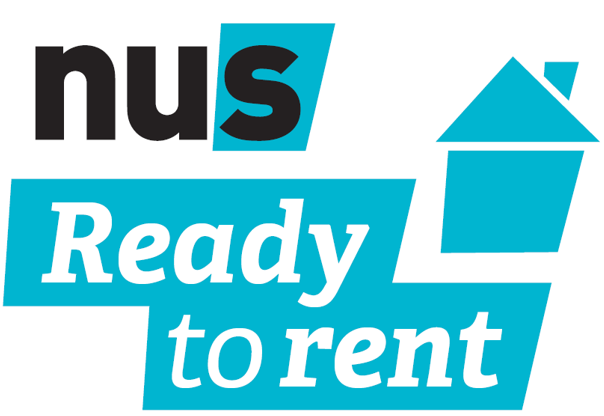 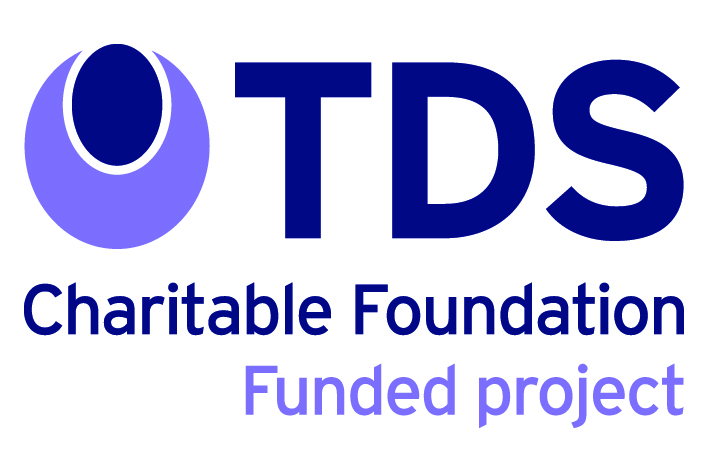 Nodau ac amcanion y gweithdy
Amcan: Eich darparu â'r sgiliau, yr wybodaeth a'r hyder sydd eu hangen arnoch i gael profiad da mewn tŷ ar rent

Yn ystod y cwrs, byddwn yn rhoi sylw penodol i'ch hawliau fel tenant a sut i'w gweithredu pan fo problemau'n codi.
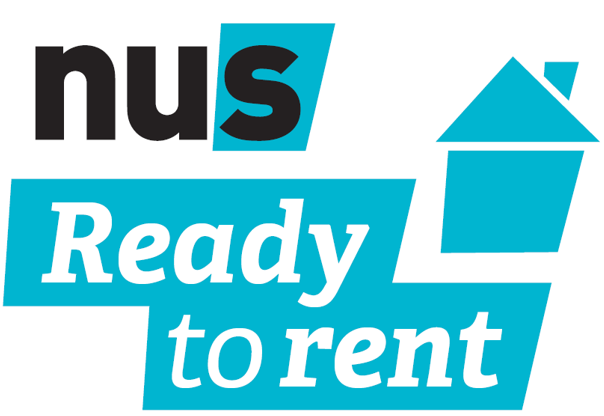 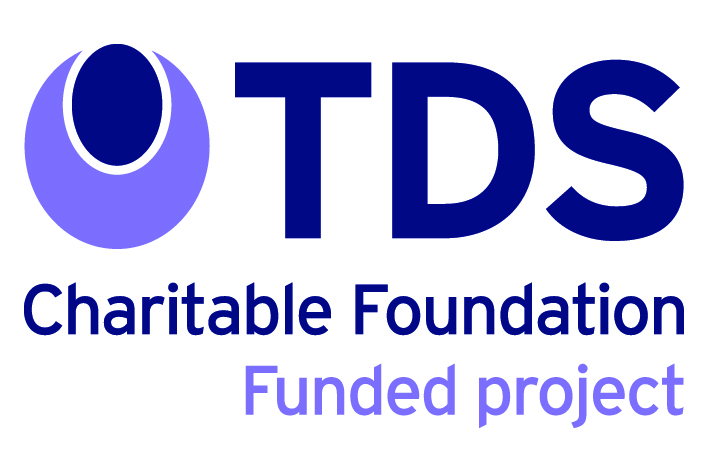 Canolbwynt y gweithdy
Mae'r hyfforddiant hwn yn rhoi sylw penodol i'ch hawliau dan Denantiaeth Fyrddaliol Sicr

Defnyddiwch Wirydd Tenantiaeth Shelter yn shelter.org.uk i weld beth sydd ar gael i chi
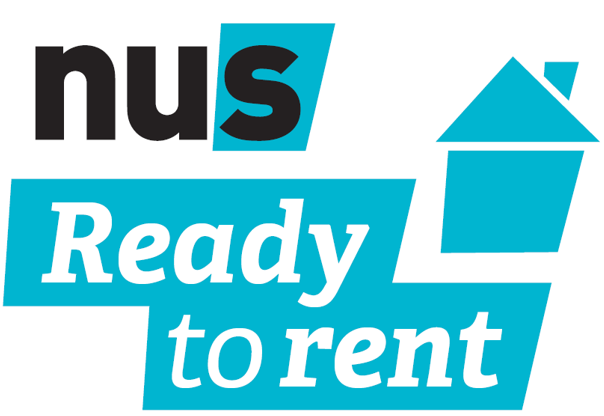 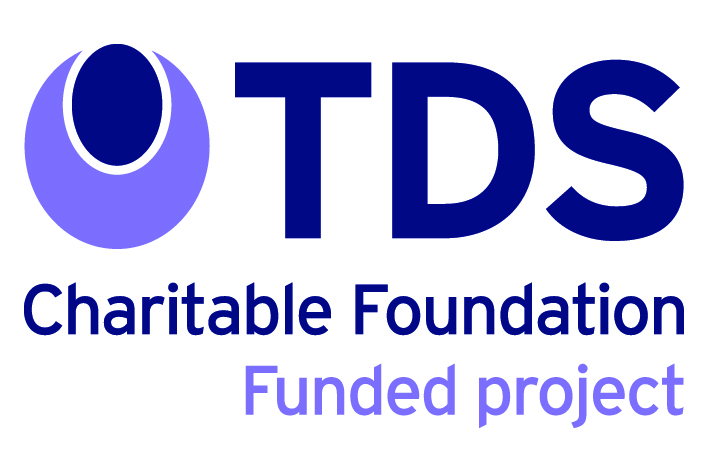 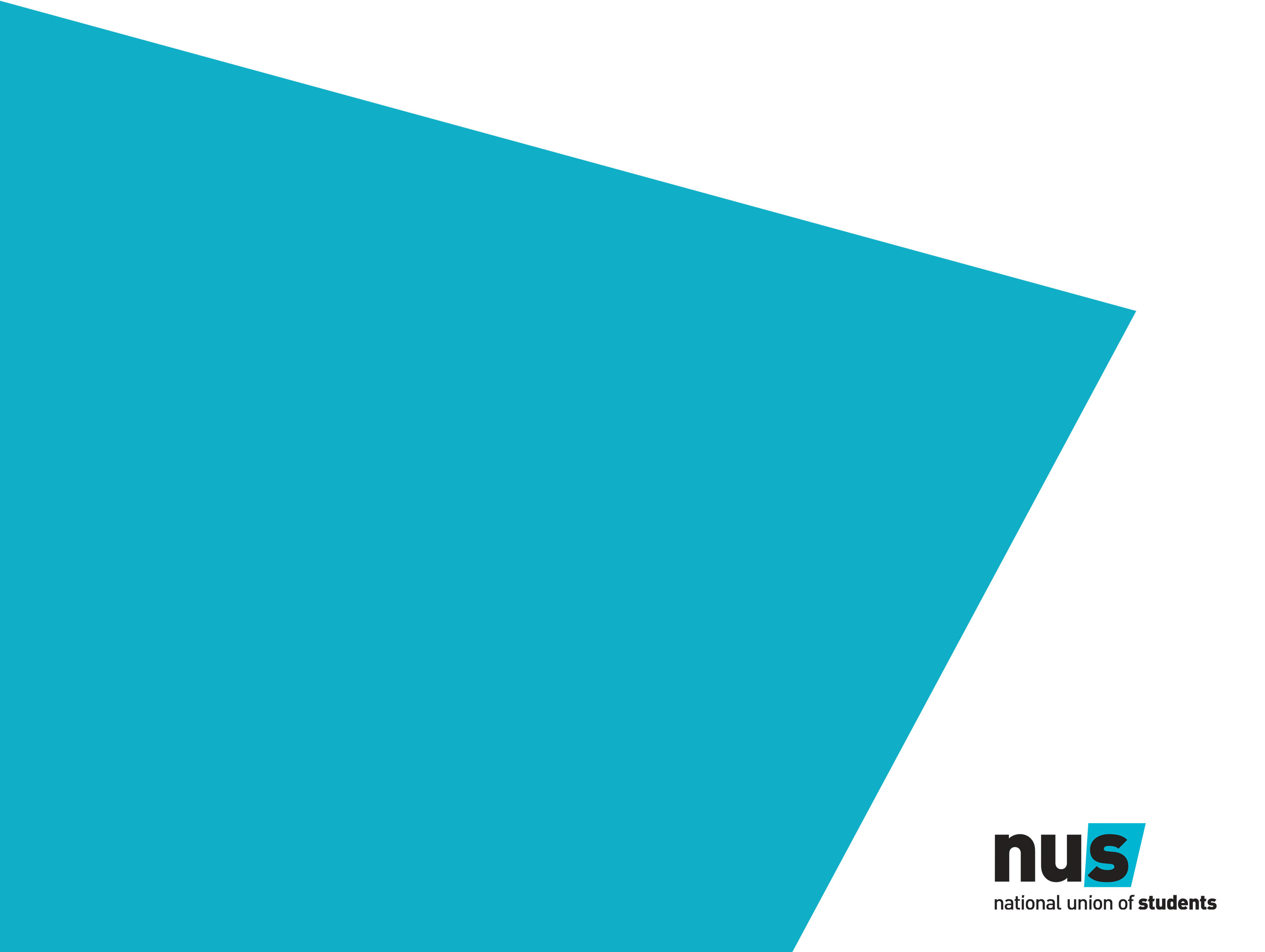 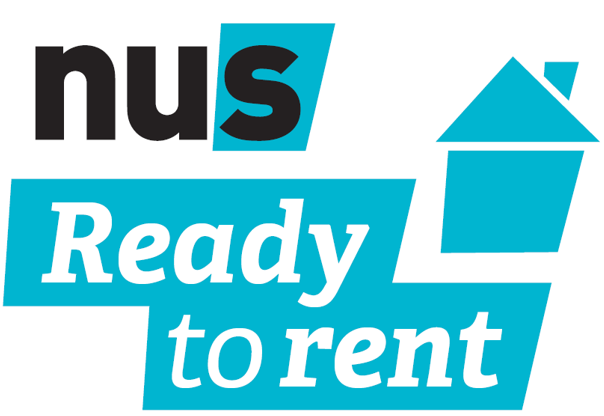 Datrys Problemau Tenantiaeth
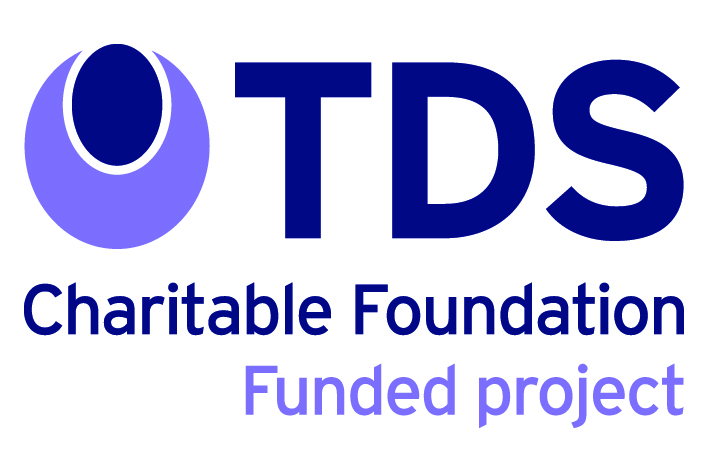 Sefyllfaoedd: Set Arfau Tenantiaeth
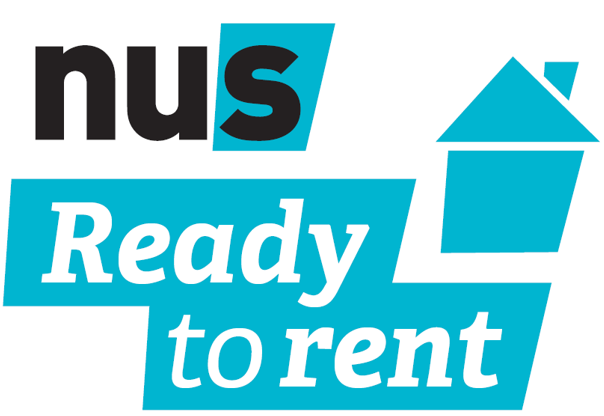 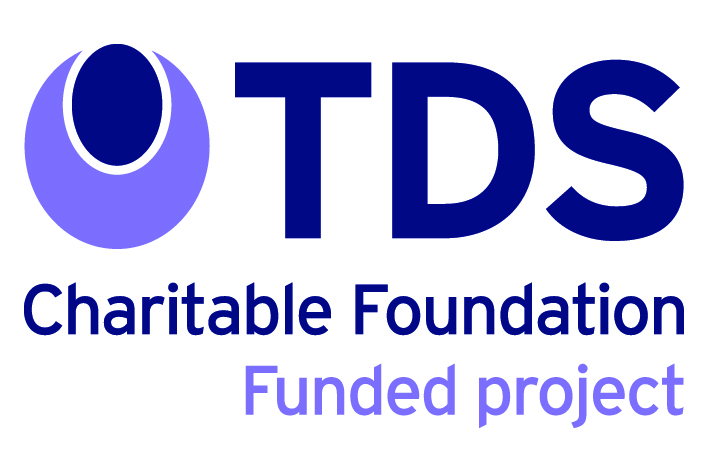 Sefyllfaoedd: Gwarantwyr Gwych
Y camau nesaf:
Ceisio cyd-drafod â'r landlord a chyn gyd-letywr ynglŷn ag ad-daliadau
Dal ati i chwilio am gyd-letywr newydd
Ymweld â Chanolfan Gynghori Undeb y Myfyrwyr
Gallwch atal hyn drwy:
Osgoi chwilio am dŷ'n rhy gynnar
Sicrhau bod Canolfan Gynghori Undeb y Myfyrwyr yn gwirio eich cytundeb a'ch ffurflen gwarantwr
Cyfyngu cyfrifoldeb eich gwarantwr i'ch cyfran chi o'r rhent ac unrhyw gostau trwsio
Cyfathrebu'n rheolaidd â'ch cyd-letywyr
Arwyddo cytundebau tenantiaeth unigol o bosib
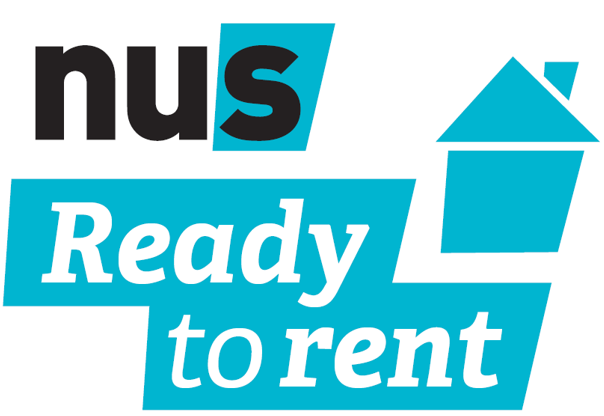 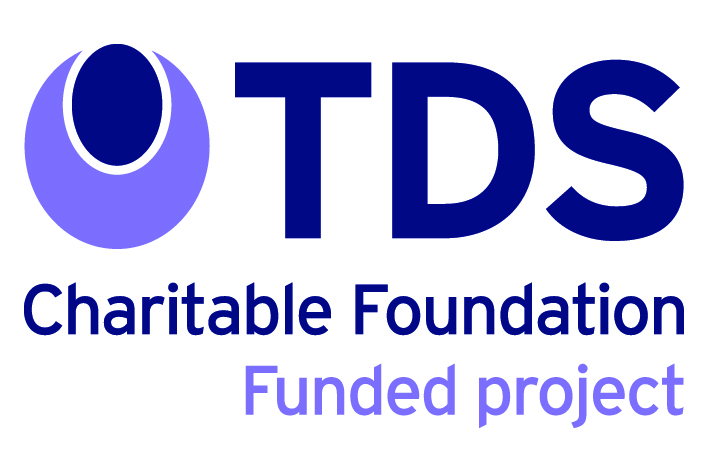 Sefyllfaoedd: Cymdogion Cydwybodol
Y camau nesaf:
Siarad â'ch cymdogion i ymddiheuro, a siarad â'ch cyd-letywyr ynglŷn â rheoli lefel y sŵn yn y dyfodol
Darllenwch eich cytundeb tenantiaeth i wybod beth yw eich hawliau a'ch cyfrifoldebau: dan TFS, ni all eich landlord eich bwrw allan heb orchymyn llys, ond gallwch fod yn mynd yn groes i'ch cytundeb drwy beri nwisans i'ch cymdogion
Gallwch atal hyn drwy:
Dewis cyd-letywyr yn ofalus a bod yn eglur ynglŷn â disgwyliadau
Mynd ati i gyflwyno eich hun i'ch cymdogion a dweud wrthynt os ydych chi'n cynnal parti
Mynnu fod eich landlord ag achrediad
Gwirio eich hawliau a'ch cyfrifoldebau yn eich cytundeb
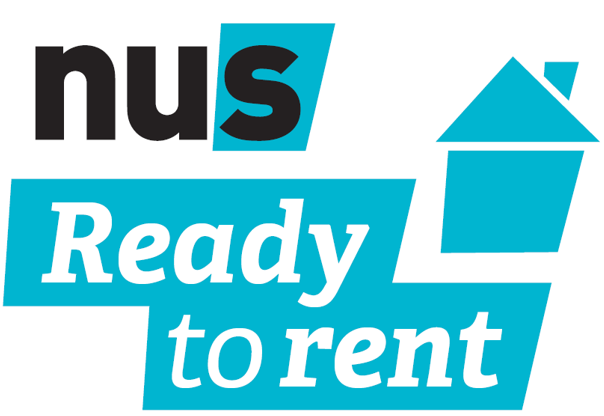 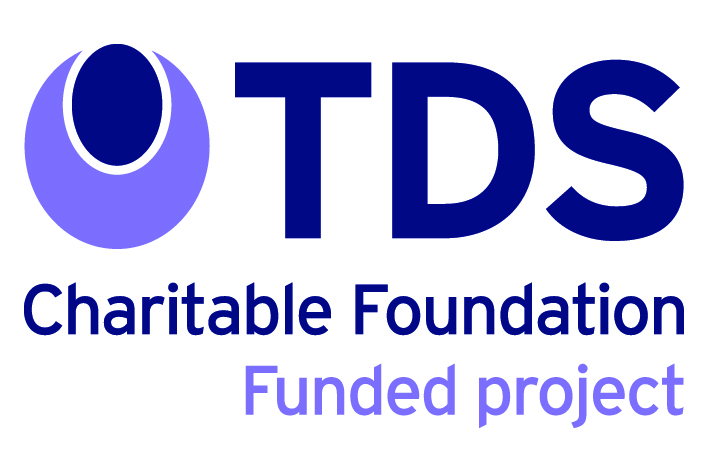 Sefyllfaoedd: Llwydni a Lleithder
Y camau nesaf:
Tynnu lluniau a chadw cofnod o gyfathrebu â'ch landlord. Gwnewch yn sicr bod eich cyfathrebu mewn ysgrifen.
Mynnwch dystiolaeth o effaith ar iechyd
Cysylltwch ag Iechyd yr Amgylchedd yn eich cyngor lleol Ymweld â Chanolfan Gynghori eich Undeb Myfyrwyr am gyngor cyn gweithredu yn erbyn eich landlord, yn arbennig o nad oes gennych chi TFS cyfnod penodol. 
Reportio esgeulustod eich landlord i'w cynllun achrediad
Gallwch atal hyn drwy:
Defnyddio rhestr wirio UCM ar gyfer chwilio am dŷ ac osgoi tai sydd â phroblemau llwydni amlwg
Siarad â'r tenantiaid blaenorol
Mynnu bod gwaith trwsio sydd wedi ei addo'n
    cael ei gynnwys yn eich cytundeb
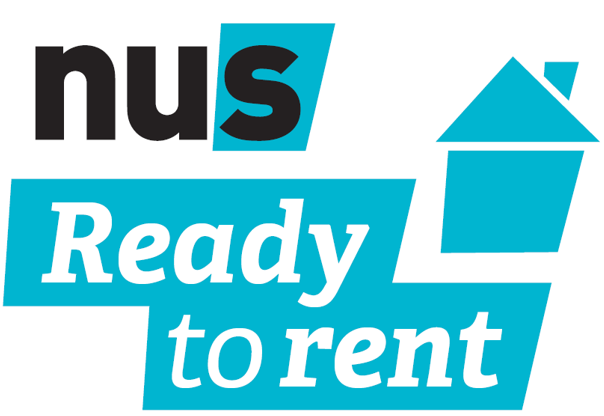 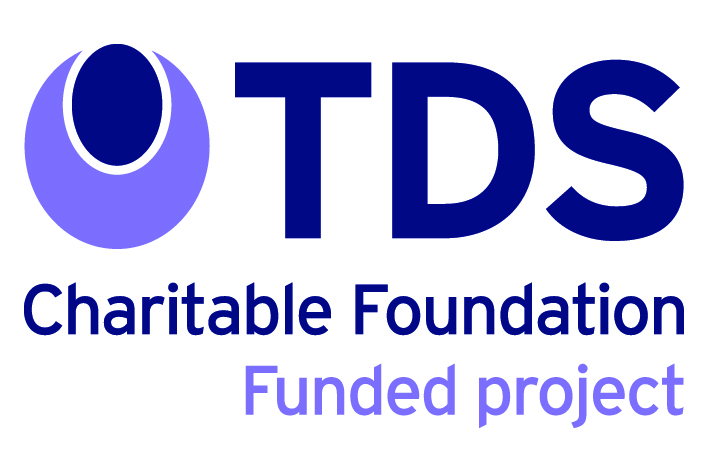 Sefyllfaoedd: Blaendaliadau Blêr
Y camau nesaf:
Cynnig paentio'r ystafell eich hun
Defnyddio proses amgen y Cynllun Gwarchod Blaendal ar gyfer Datrys Anghydfod, o fewn 3 mis o ddiwedd y cytundeb (os yw'r naill ochr a'r llall yn cytuno) i herio cost trwsio'r marc llosg a phaentio'r ystafell

Gallwch atal hyn drwy:
Mynnu fod gennych chi restr eiddo neu lunio un eich hun, gan hefyd dynnu lluniau
Cyfathrebu'n well â chyd-letywyr ynglŷn â'ch disgwyliadau
Arwyddo cytundebau unigol
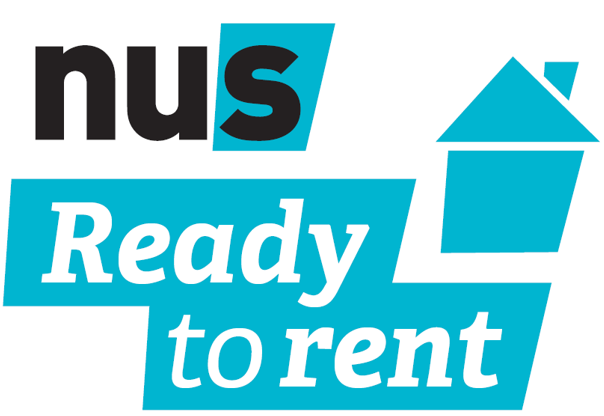 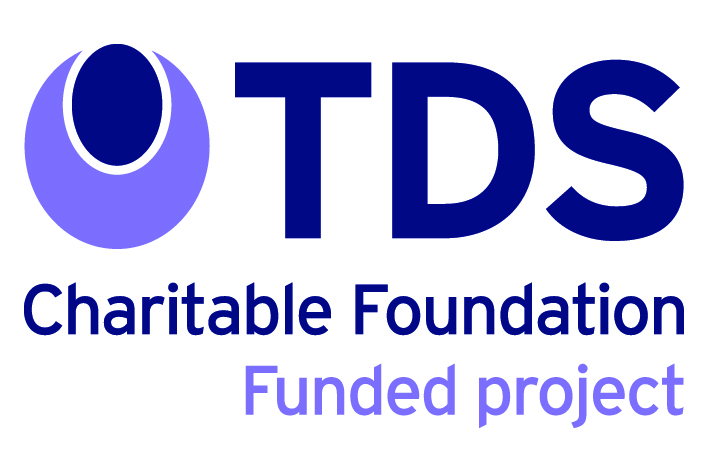 Hintiau Handi ar Denantiaeth
Fideo Hintiau Handi ar Denantiaeth

Lawrlwythwch o:
http://beta.nusconnect.org.uk/resources/ready-to-rent-tenancy-tips-video

Gwyliwch ar-lein yn: 
https://www.youtube.com/watch?v=Rlcciluo7b4&feature=youtu.be
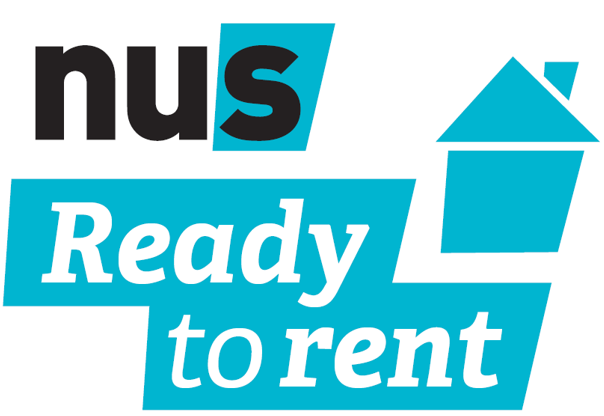 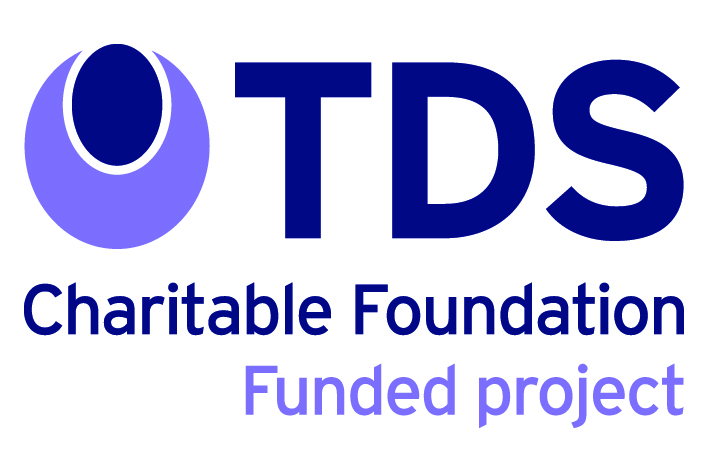 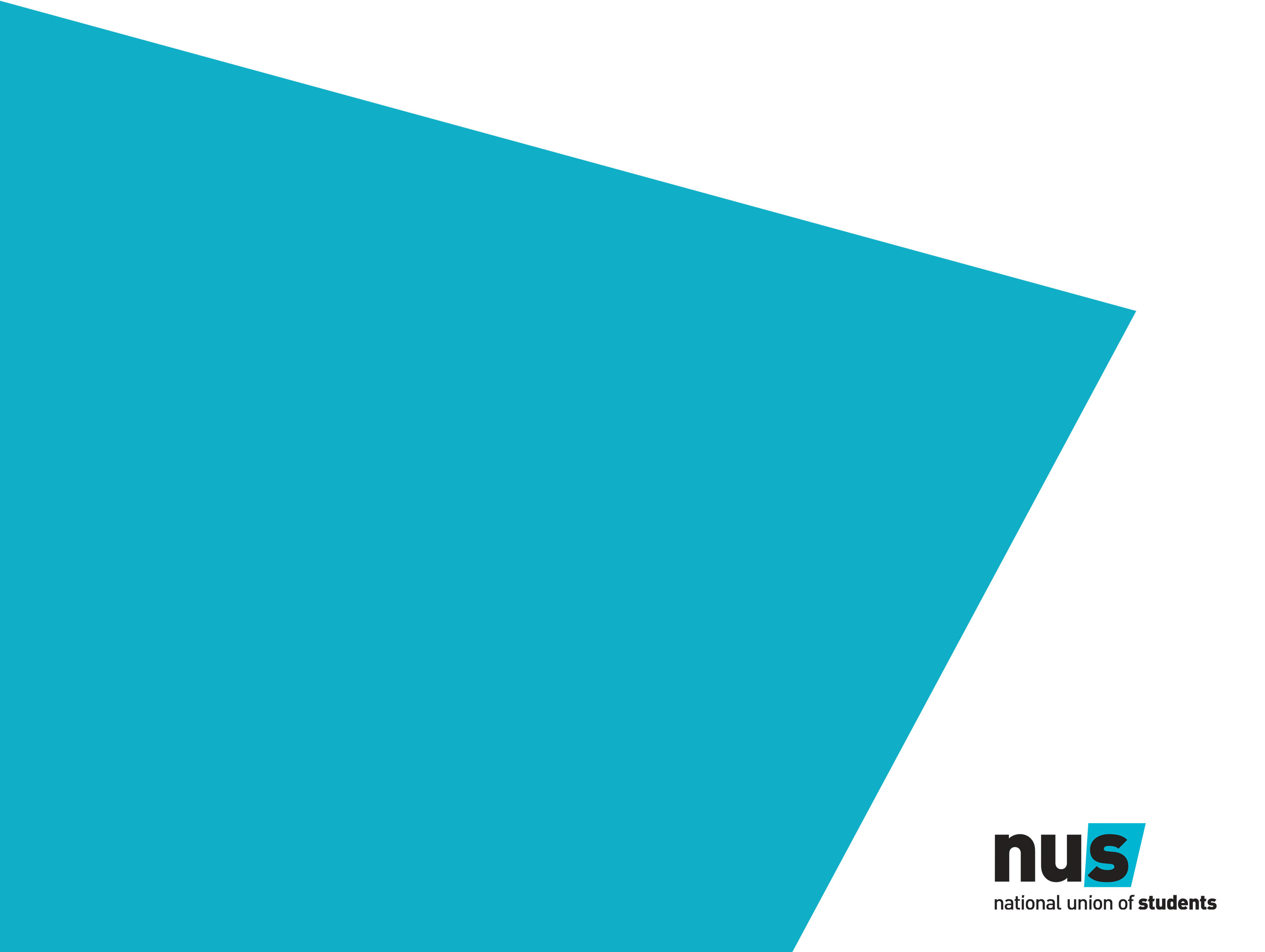 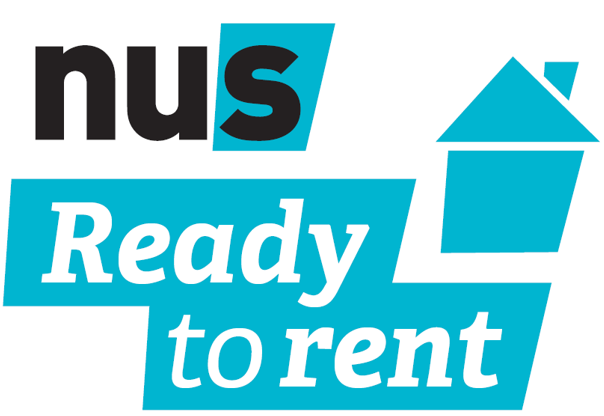 Llinell sbectrwm
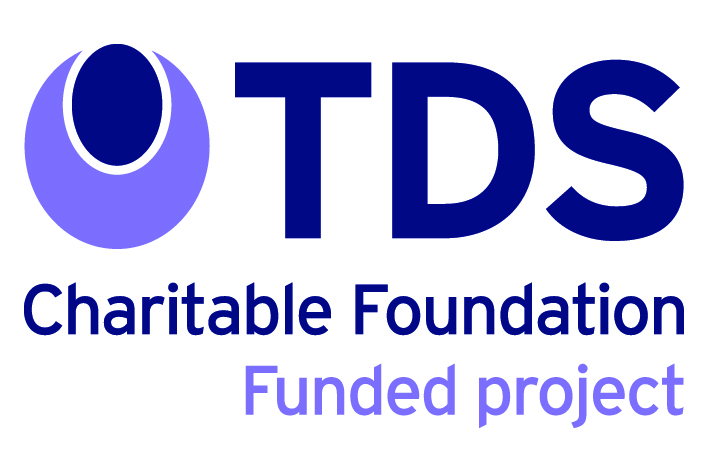 Beth sydd nesaf?
Ewch i hyb 'Barod i Rentu' am adnoddau pellach: readytorent.nus.org.uk
 Ymunwch â ni mewn gweithdai eraill ar
Chwilio am dŷ
Arwyddo cytundeb
Datrys problemau sy'n perthyn i denantiaethau
3. Ewch ati i drefnu gyda rhentwyr eraill
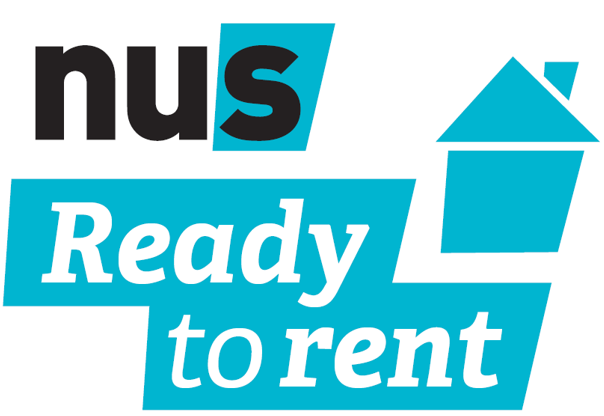 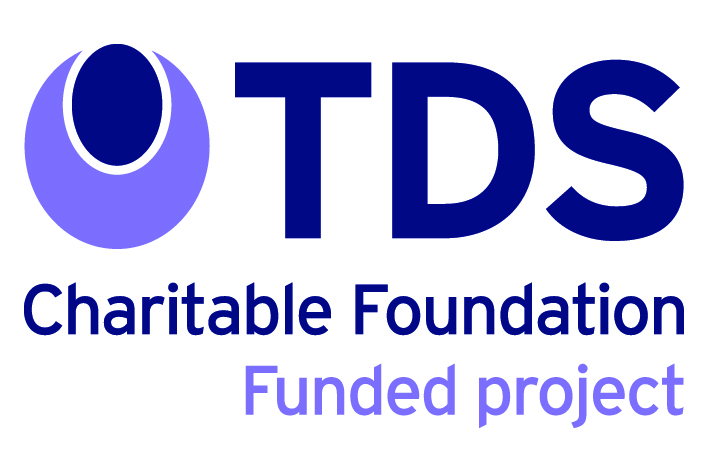